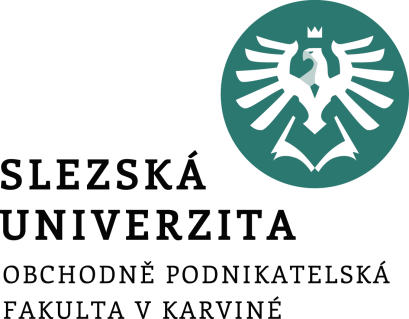 INFORMAČNÍ A ZNALOSTNÍ MANAGEMENT A TECHNOLOGIE
12. ZÁVĚREČNÝ PRAKTICKÝ PROJEKT
Ing. Radim Dolák, Ph.D.
Cíle přednášky
Seznámit studenty se základními principy týmové projektové práce
Seznámit studenty s pravidly a podmínkami pro zpracování závěrečného projektu
Seznámit studenty s výčtem možných témat praktických projektů
Konzultace témat s vyučujícím a případně i návrh na zpracování  nových vlastních témat závěrečných projektů
Složení týmů a rozdělení úkolů a pravomocí v rámci organizace jednotlivých týmových úkolů
[Speaker Notes: csvukrs]
Týmová projektová práce
„Projekt je koordinované úsilí skupiny lidí, které směřuje k vytvoření něčeho nového, dosud neexistujícího – ve stanoveném termínu a s přidělenými prostředky.“(BusinessInfo.cz)
„Management jakéhokoliv projektu tedy spočívá v plánování postupu projekčního řešení, organizačním zabezpečení projektu, vybudování a vedení projektového týmu a v neposlední řadě v kontrole a řízení postupu řešení projektu.“ (BusinessInfo.cz)
„Projekt je specifický typ učebního úkolu, ve kterém mají žáci možnost volby tématu a směru jeho zkoumání, a jehož výsledek je tudíž jen do určité míry předvídatelný. Je to úkol, který vyžaduje iniciativu, kreativitu a organizační dovednosti, stejně tak jako převzetí odpovědnosti za řešení problémů spojených s tématem.“ (Kasíková, 2001)
[Speaker Notes: csvukrs]
Týmová projektová práce
Projekt musí podle BusinessInfo.cz poskytnout dostatečně přesné a vyčerpávající odpovědi na otázky typu:
Co vše bude dosažení rozvojových cílů vyžadovat a jaké zdroje bude muset organizace pro tento účel mobilizovat?
Za jakou dobu je možné jednotlivých cílů dosáhnout?
Jaké přínosy je přitom možné očekávat a kde jsou jejich hlavní zdroje?

Důležité je především správně odhadnout nároky na zdroje a efektivně s nimi pracovat (finance, čas, lidská práce atd.)
[Speaker Notes: csvukrs]
Týmová projektová práce
Důležité prvky, které jsou podmínkou pro úspěšné dokončení projektu:
Cíl
Zabezpečení zdrojů
Termín
Plánování
Stanovení jednotlivých etap
Vytvoření pracovního týmu
Motivace
Dokončení projektu
[Speaker Notes: csvukrs]
Pravidla a podmínky pro zpracování projektu
Závěrečné praktické projekty budou zpracovány v kolektivu 2-3 studentů
Projekt bude prezentován v rámci zkouškového termínu včetně následné diskuse
Prezentace se bude skládat ze dvou částí:
prezentace projektu pomocí PowerPointu nebo v Prezi 
ukázka vytvořeného projektu
Seznámení s bodovým hodnocením
[Speaker Notes: csvukrs]
Témata závěrečných projektů
Téma číslo 1: E-learningové kurzy
Úkolem je vytvořit elearningovou platformu včetně 1 kurzu
E-learningový kurz bude obsahovat výukové video, prezentace, dotazník pro ověření znalostí
Téma e-learnigového kurzu zaměřená např. na vzdělávání v oblasti ITC a práce se softwarem, výuky jazyků, autoškolu atd.
[Speaker Notes: csvukrs]
Témata závěrečných projektů
Téma číslo 2: Rozšířená realita
Úkolem je vytvořit časopis nebo marketingové propagační materiály využívající technologie rozšířené reality.

Doporučené zdroje
http://www.rozsirenarealita.cz
mobilní aplikace ShowMeAR
[Speaker Notes: csvukrs]
Témata závěrečných projektů
Téma číslo 3: Virtuální realita v cestovním ruchu 
Úkolem je využít nástroje virtuální reality za účelem propagovat zvolený turistický cíl pomocí virtuální prohlídky/360° panoramy


Doporučené zdroje:
https://ct24.ceskatelevize.cz/domaci/2365903-virtualni-realita-pomaha-propagovat-turisticke-cile-letaky-a-brozury-ale-zatim

https://www.ptgui.com/download.html
https://www.3dvista.com/#
[Speaker Notes: csvukrs]
Témata závěrečných projektů
Téma číslo 4: Drony a jejich využití pro marketingové/propagační účely
Úkolem je vytvořit a sestříhat video pořízené z dronu pro jakékoliv marketingové/propagační účely.
Video bude obsahovat i texty a mluvené slovo o daném místě
Minimální délka videa je 10 minut
[Speaker Notes: csvukrs]
Témata závěrečných projektů
Téma číslo 5: Využití Business Intelligence
Úkolem je využít jakýkoliv komerční nebo opensource nástroj Business Intelligence v rámci praktické analýzy vybraných nebo vzorových dat

Doporučené zdroje:
https://docs.microsoft.com/cs-cz/power-bi/sample-datasets

https://sqlbelle.wordpress.com/2015/01/16/data-sets-for-bianalyticsvisualization-projects/
[Speaker Notes: csvukrs]
Témata závěrečných projektů
Téma číslo 6: Znalostní a expertní systémy
Úkolem je vytvořit znalostní a nebo expertní systém pro podporu specifické rozhodovací činnosti


Doporučené zdroje
https://vladalas.info/nest/

http://law-expert.sourceforge.net/

https://help.knowledgetree.com/en/
[Speaker Notes: csvukrs]
Témata závěrečných projektů
Téma číslo 7: Využití QR kódů v praxi
Úkolem je vytvořit libovolný projekt využívající technologie QR kódů propojených na tistěné materiály a online materiály v prostředí WWW. Lze zpracovat např. projekty zaměřené na propagaci turistiky nebo konkrétních produktů.



Doporučené zdroje
https://qrgenerator.cz/
https://www.qikni.cz/generovani-qr-kodu.html
[Speaker Notes: csvukrs]
Témata závěrečných projektů
Téma číslo 8: Využití opensource v praxi pro tvorbu CRM systému
Úkolem je vytvořit na základě dostupného opensource nástroje jednoduchý CRM systém pro správa kontaktů na střední školy v rámci propagace studia na OPF.
V systému budou kontakty na kariérní poradce na daných školách, detailní info o dané škole včetně studovaných programů, přehled propagačních akcí, které tam uskutečnila OPF, případně i statistika kolik studentů v minulosti z dané střední školy šlo studovat na OPF.

Doporučené zdroje
https://blog.capterra.com/free-and-open-source-crm/
[Speaker Notes: csvukrs]
Témata závěrečných projektů
Téma číslo 9: Analýza použitelnosti a přívětivosti zvoleného webu
Cílem projektu je zpracovat návrh vzorových scénářů (testů) použitelnosti pro vybraný web a provést testy se záznamem poznatků s následujícím vyhodnocením a návrhem opatření ke zlepšení použitelnosti webu. 

Doporučené zdroje
NIELSEN, Jakob a Marie TAHIR. Použitelnost domovských stránek. Vyd. 1. Brno: Zoner Press, 2005, 323 s. ISBN 80-86815-18-8. 
KRUG, Steve. Web design - nenuťte uživatele přemýšlet!. 2., aktualiz. vyd. Brno: Computer Press, 2006, 167 s. ISBN 80-251-1291-8.
[Speaker Notes: csvukrs]
Témata závěrečných projektů
Téma číslo 10: Optimalizace webových stránek pro vyhledávače
Cílem projektu je optimalizace webových stránek pro vyhledávače (SEO, Search Engine Optimization). 
Na základě metod SEO bude provedena optimalizace zvoleného webu pro vyhledávače a porovnány výsledky vyhledání webu před a po optimalizaci. 
Doporučené zdroje
DOVER, Danny a Erik DAFFORN. SEO: optimalizace pro vyhledávače profesionálně. Vyd. 1. Brno: Zoner Press, 2012, 400 s. ISBN 978-80-7413-172-1. 
KUBÍČEK, Michal a Jan LINHART. 333 tipů a triků pro SEO: [sbírka nejlepších technik optimalizace webů pro vyhledávače]. Vyd. 1. Brno: Computer Press, 2010, 262 s. ISBN 978-80-251-2468-0.
[Speaker Notes: csvukrs]
Konzultace a případný návrh nových témat projektů
Po dohodě s vyučujícím je možné navrhnout vlastní témata v souladu s obsahovým zaměřením tohoto kurzu nebo s případnými novými aktuálními trendy v oblasti moderních technologií.
Je možné také realizovat „brainstorming“ vytváření nových nápadů pro zpracování nových témat závěrečných praktických projektů.
[Speaker Notes: csvukrs]
Organizace a rozdělení úkolů v praktickém projektu
Nahlášení personálního složení týmů 
Nahlášení rozdělení úkolů a pravomocí v rámci týmů
Nahlášení předpokládaných HW/SW prostředků nutných pro zpracování projektu
Sestavení předběžného harmonogramu zpracování úkolů jednotlivými členy v rámci týmů
[Speaker Notes: csvukrs]
DĚKUJI ZA POZORNOST